Miten rakentuu monialainen yhteistyö? – Hur bygga sektorövergripande samarbete?
Jaakko Helander, Anna Jakobsson & Simo Uusinoka
Navigator-nätverkets seminarium: Från nätverk till knutarbete?
Helsingfors 14.11.2018
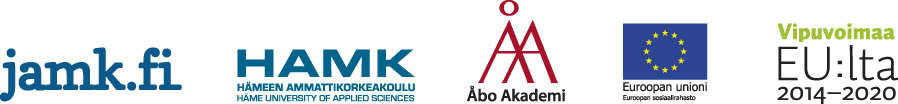 13.11.2018
1
TESSU – Handledning tillsammans
ESF-finansierat projekt TESSU - Tehdään yhdessä ohjausta – Handledning tillsammans-projektet
Projekttid: 1.10.2015- 31.3.2019 
Jamk, Hamk och Åbo Akademi/CLL
Erbjuder handledning i sektorövergripande samarbete i syfte att stärka Navigatorernas serviceförmåga
Handledning av sammanlagt 36 Navigatorer under projektet
TESSU2?
13.11.2018
2
Vad är TESSU-handledning?
Målsättningen är att förstärka Navigatorernas serviceförmåga, Navigatorpersonalens sektorövergripande samarbete och mångprofessionella verksamhetssätt.

TESSU-handledningen är en resultatorienterad process;
som främjar sektorövergripande samarbete
som utgår ifrån kundens behov och situation
där målsättningen för handledningen formas tillsammans med beställaren
där ansvaret för besluten, lösningarna och aktiviteterna tas av Navigatorn.
23.5.2018
3
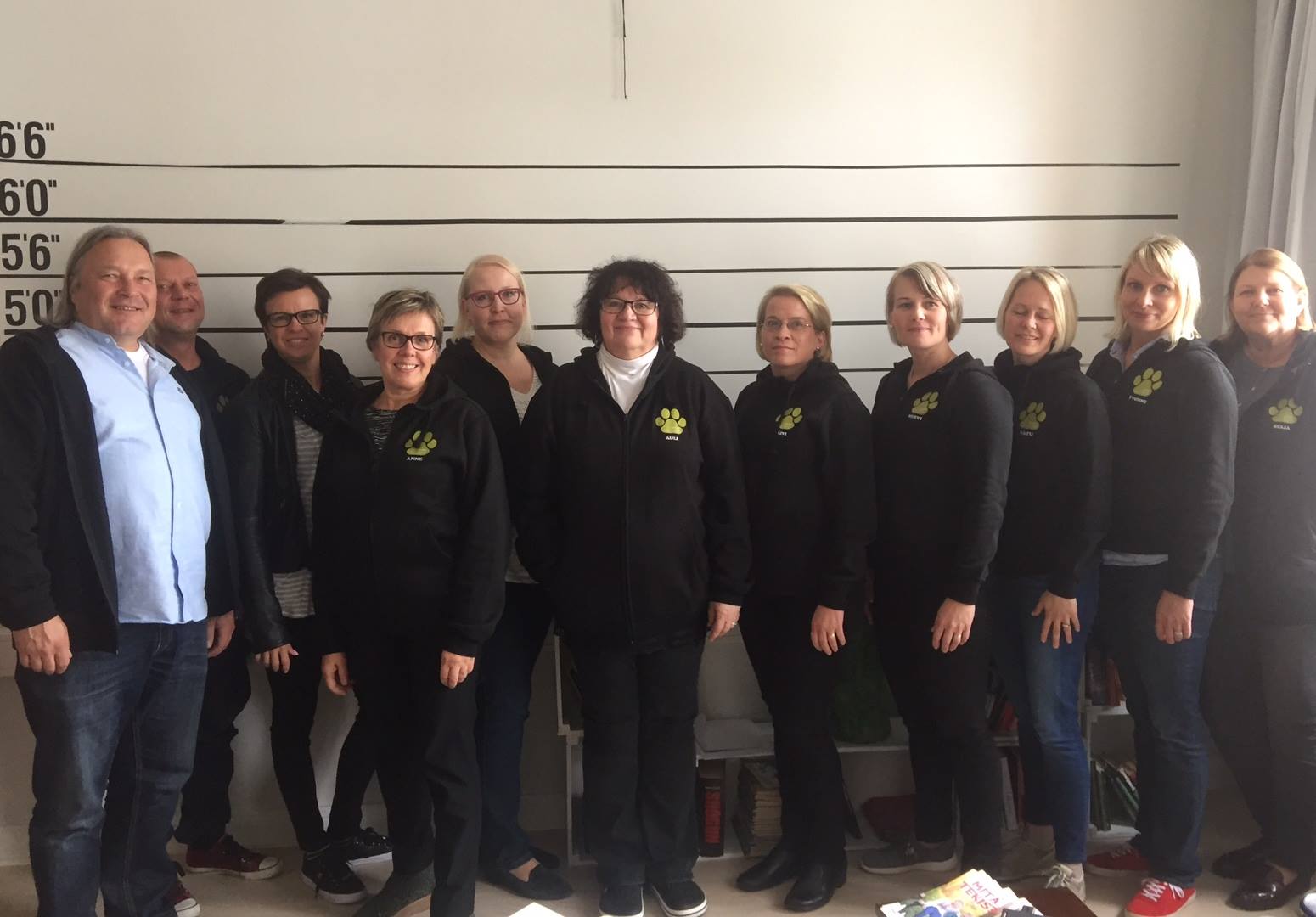 TESSU on kaikkia Ohjaamoja vartenTESSU är till för alla Navigatorer
23.5.2018
TESSU-projekti
4
[Speaker Notes: Tähän voisi lisätä vaan ruotsiksi]
Handledningens TOPP-5-teman
Navigatorns målsättning, uppgift och mervärde -  varför, vad och vem jobbar vi för och vart är vi på väg?
Faktorer som främjar och hindrar sektorövergripande samarbete
Mångprofessionellt gemensamt arbete. Vad betyder det i vårt dagliga arbete? Hur samverkar vi mångprofessionellt i ett team? Hur förändras mitt arbete då jag tar på mig Navigatorglasögon?
Nätverksarbete i Navigatorn
Navigatorns gemensamma rådgivnings- och handledningsarbete – gemensam förståelse och spelregler
23.5.2018
5
Mitä kertoo monialaisen yhteistyöosaamisen kyselyaineistoVad framgår av enkätmaterialet om sektorövergripande samverkan?
n = 136
Taustamuuttujat
Sukupuoli (naisia 110, miehiä 26)
Ikä
Ammattiala
Koulutustaso
Työkokemuksen määrä ennen Ohjaamoa
Ohjaamon työntekijöiden määrä
Ohjaamon toiminta-aika
Alue
50 väittämää monialaisen yhteistyön edistävistä ja estävistä tekijöistä Ohjaamossa 
5-portainen Likert-asteikko
Faktori- ja varianssianalyysit
Kerätty 8/2016 – 1/2017
Toimiva monialainen yhteistyöEtt fungerande sektorövergripande samarbete
13.11.2018
7
Toimivan monialaisen 
yhteistyön ainekset
Työyhteisön 
toimiva 
vuorovaikutus
α = .900
ka = 2,38
Yhteistyön 
onnistunut 
organisoituminen
α = .848
ka = 1,98
Työntekijän 
hyvinvointia 
tukeva 
työyhteisö
α = .719
ka = 2,10
Monialainen yhteinen työ on monikerroksistaNivåer av sektorövergripande samverkan
(mukaillen Katzenbach & Smith; Piaget)
13.11.2018
9
Mitä kertoo monialaisen TNO-työn havainnointiaineisto? Vad framgår av observationsmaterialet om sektorövergripande IRV-arbete?
Puolistrukturoitu observointilomake
Kolme observointikertaa neljässä Ohjaamossa
Aineisto on kerätty 09/2017 – 5/2018 (12 kenttätyöpäivää)
Taustamuuttujat: 
Ohjaamo
Ajankohta
Tilanteen kesto
Työntekijöiden lukumäärä
Työntekijöiden nimike 
Havainnoitu tilanne
Monialaisen työn sosiaalisia muotojaSociala former av sektorövergripande arbete
Asiakastyön muotoja
Yksintyöskentely
Parityöskentely asiakastyössä
Toisen työntekijän osaamisen hyödyntäminen
Sisäinen siirto
Konsultaatio
Saattaen vaihto
Monialainen ryhmä ja solmutyöskentely
Työskentely ilman asiakkaita
Asiakastapausten käsittely 
Yhteinen keskustelu ja kehittäminen
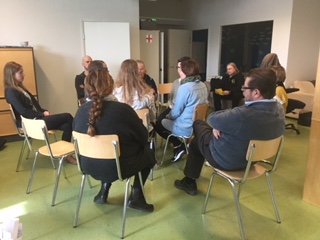 13.11.2018
11
Solmutyöskentely – Knutarbete
Yrjö Engeström & kehittävä työntutkimus
Verkosto vai solmu?
Solmutyöskentelyssä muodostetaan määräaikainen, asiakkaan tarpeesta ja tilanteesta lähtevä yhteistyösuhde
Sovitaan yhteistyön säännöt
Asiakkaan suostumus ja osallisuus
13.11.2018
12
Luettavaa – Lästips
Pukkila & Helander, 2016. Miten monialainen yhteistyö rakentuu. HAMK Unlimited: Professional -verkkolehti. https://unlimited.hamk.fi/ammatillinen-osaaminen-ja-opetus/miten-monialainen-yhteistyo-rakentuu/#.Wdj-cWiCw2x
Pukkila & Helander, 2016. Työotteena monialaisuus - katsaus Ohjaamojen monialaisen yhteistyön rakentumiseen. Nuorisotutkimus 3/2016. http://urn.fi/URN:NBN:fi:amk-2017111016870
Helander, Leppänen, Pasanen, Pukkila, Sesay & Uusinoka, 2017. Monialainen ja verkostomainen työ Ohjaamoissa. Teoksessa Määttä (Toim.) Uutta auringon alla? Ohjaamot 2014 – 2017. Kohtaamo-hanke, Keski-Suomen ELY-keskus. http://kohtaamo.info/documents/21827/43290/Uutta+auringon+alla/fa73327a-d588-4d4e-9b33-898446d2e89c
13.11.2018
13
Ta kontakt
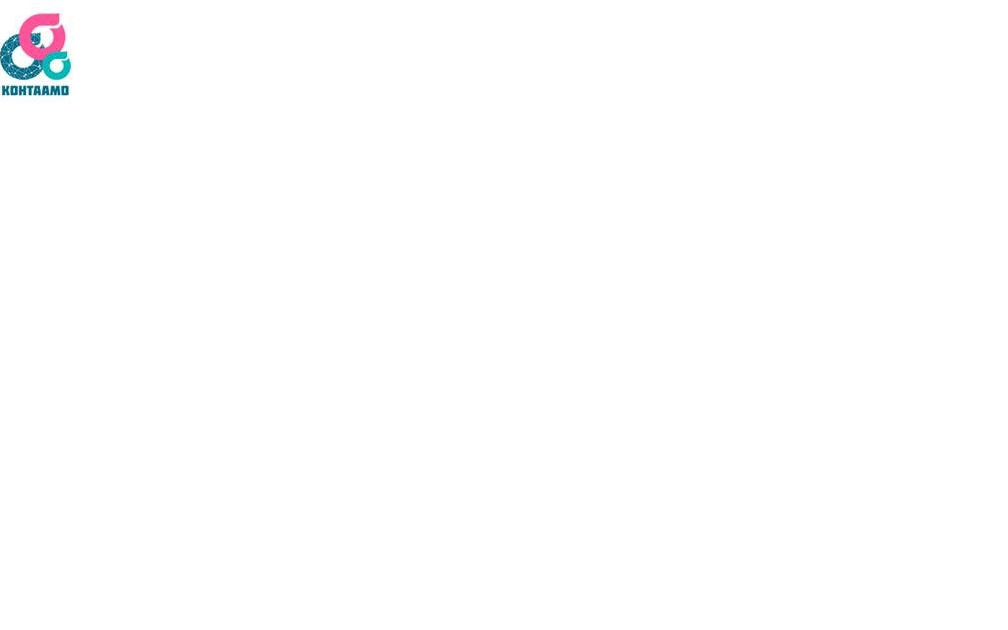 www.kohtaamo.info/tessu
www.facebook.com/TESSUprojekitwitter.com/TESSUprojekti Instragram tessuprojektiTESSU tubettaa www.youtube.com
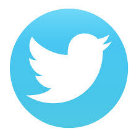 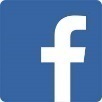 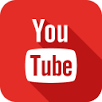 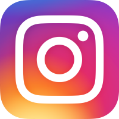 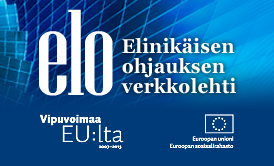 verkkolehdet.jamk.fi/elo/